Senate Veterans’ Affairs Committee117th Congress
Republicans
Democrats
Sen. Jon Tester (D-MT) Chairman
Sen. Patty Murray (D-WA)
Sen. Bernie Sanders (I-VT)
Sen. Sherrod Brown (D-OH)
Sen. Richard Blumenthal (D-CT)
Sen. Mazie K. Hirono (D-HI)
Sen. Joe Manchin III. (D-WV)
Sen. Kyrsten Sinema (D-AZ)
Sen. Maggie Hassan (D-NH)
Sen. Jerry Moran (R-KS) Ranking Member
Sen. John Boozman (R-AR) 
Sen. Bill Cassidy (R-LA)
Sen. Mike Rounds (R-SD)
Sen. Thom Tillis (R-NC)
Sen. Dan Sullivan (R-AK)
Sen. Marsha Blackburn (R-TN)
Sen. Kevin Cramer (R-ND)
Sen. Tommy Tuberville (R-AL)
House Veterans’ Affairs Committee117th Congress
Democrats
Rep. Mark Takano (CA-41) Chairman
Rep. Colin Allred (TX-32)
Rep. Frank Mrvan (IN-1)
Rep. Julia Brownley (CA-26)
Rep. Conor Lamb (PA-17)
Rep. Elaine Luria (VA-2)
Rep. Lauren Underwood (IL-14)
Del. Gregorio Sablan (CA-41)
Rep. Chris Pappas (NH-1)
Rep. Anthony Brown (MD-4)
Rep. Lois Frankel (FL-21)
Rep. Elissa Slotkin (MI-8)
Rep. David Trone (MD-6)
Rep. Mike Levin (CA-49)
Rep. Ruben Gallego (AZ-7)
Rep. Raul Ruiz (CA-36)
Rep. Marcy Kaptur (OH-9)
House Veterans’ Affairs Committee117th Congress
Republicans
Rep. Mike Bost (IL-12) Ranking Member
Rep. Amata Coleman Radewagen (AS-00) 
Rep. Jack Bergman (MI-01)
Rep. Jim Banks (IN-03)
Rep. Chip Roy (TX-21)
Rep. Greg Murphy (NC-03)
Rep. Tracey Mann (KS-01)
Rep. Barry Moore (AL-02)
Rep. Nancy Mace (SC-01)
Rep. Madison Cawthorn (NC-11)
Rep. Troy Nehls (TX-22)
Rep. Matt Rosendale (MT-At Large)
Rep. Mariannette Miller-Meeks (IA-02)
HVAC Subcommittee on Health
HVAC Subcommittee on Disability Assistance & Memorial Affairs (DAMA)
HVAC Subcommittee on Economic Opportunity (EO)
HVAC Subcommittee on Oversight and Investigations (OI)
HVAC Subcommittee on Technology Modernization
DAV 2021 Legislative Presentation
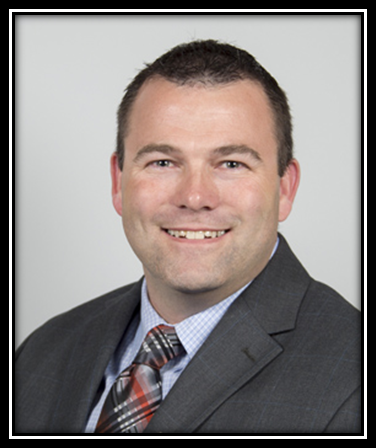 Stephen “Butch” Whitehead
National Commander

Testimony before a joint session of the 
House and Senate Veterans’ Affairs Committees  
Wednesday, March 3, 2021 
10:00 a.m. (EST)
DAV CAN—DAV Commanders Action Network
WWW.DAV.ORG 
Select: 
Help
Advocate for Legislation
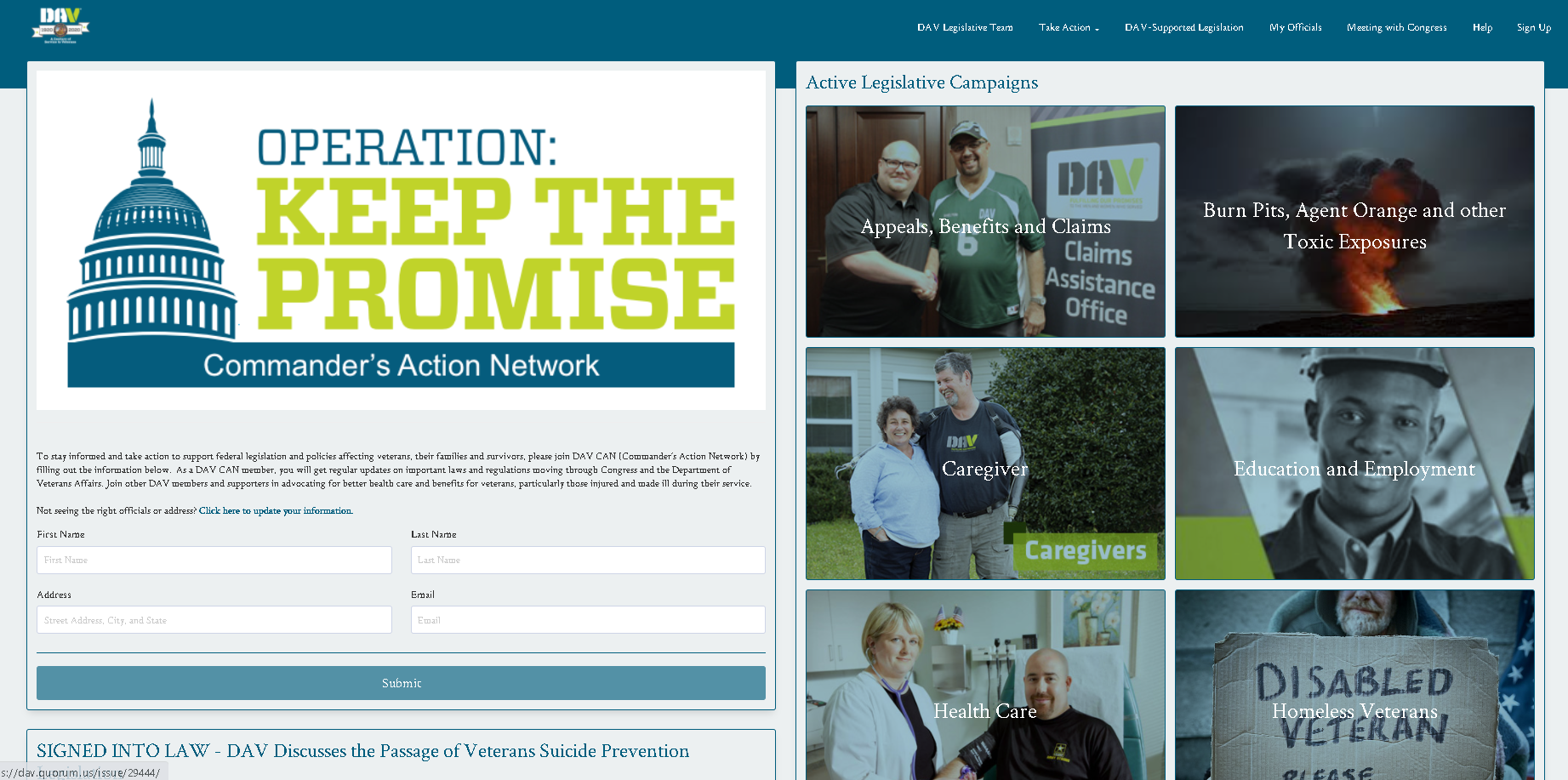 Click here to sign up!